Building Better Metadata Creation Tools
Jenn Riley
Metadata Librarian
Digital Library Program
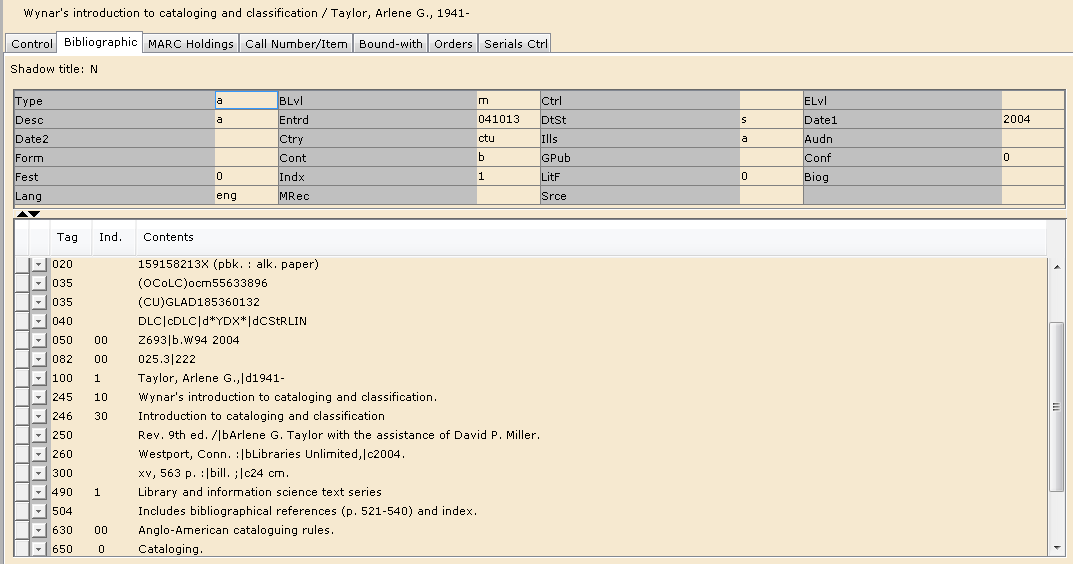 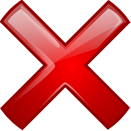 DLP Brown Bag
5/5/2010
2
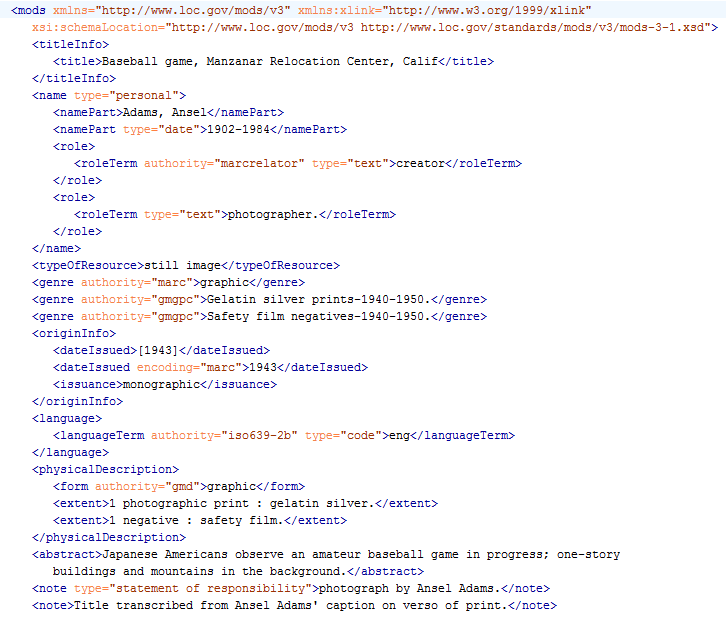 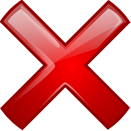 DLP Brown Bag
5/5/2010
3
Let’s challenge some assumptions
Metadata creation interfaces should look like the underlying data
Metadata creation tools are for metadata experts (not content experts)
It’s not worth it to spend design time on internal tools; we’ll just train our staff to use them as they are
Efficient workflows mean only touching data for every resource once
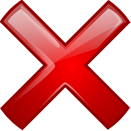 DLP Brown Bag
5/5/2010
4
Jenn’s first law of metadata creation tools:
Make it easy to do the right thing, and hard to screw up.
DLP Brown Bag
5/5/2010
5
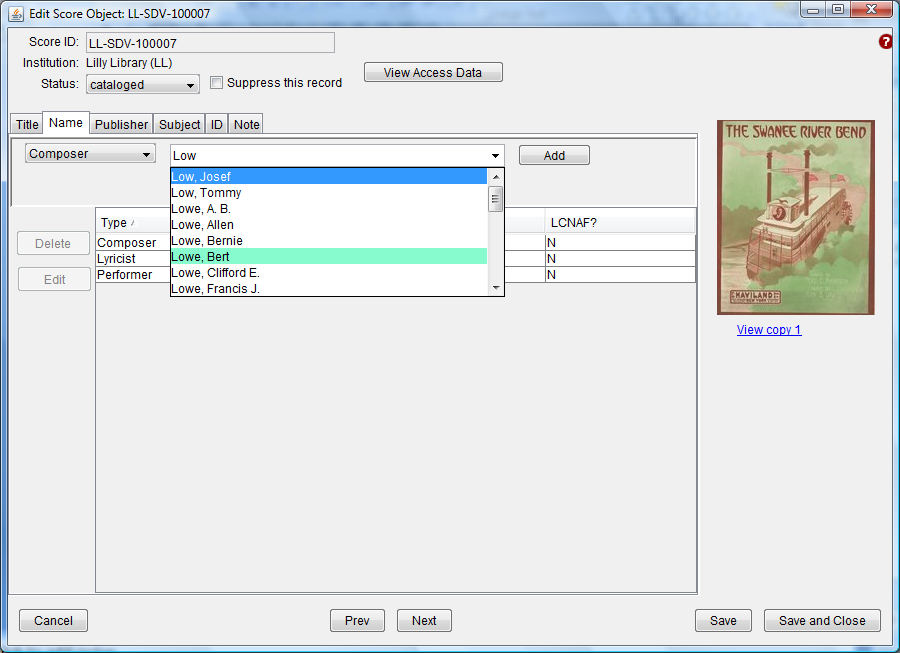 DLP Brown Bag
5/5/2010
6
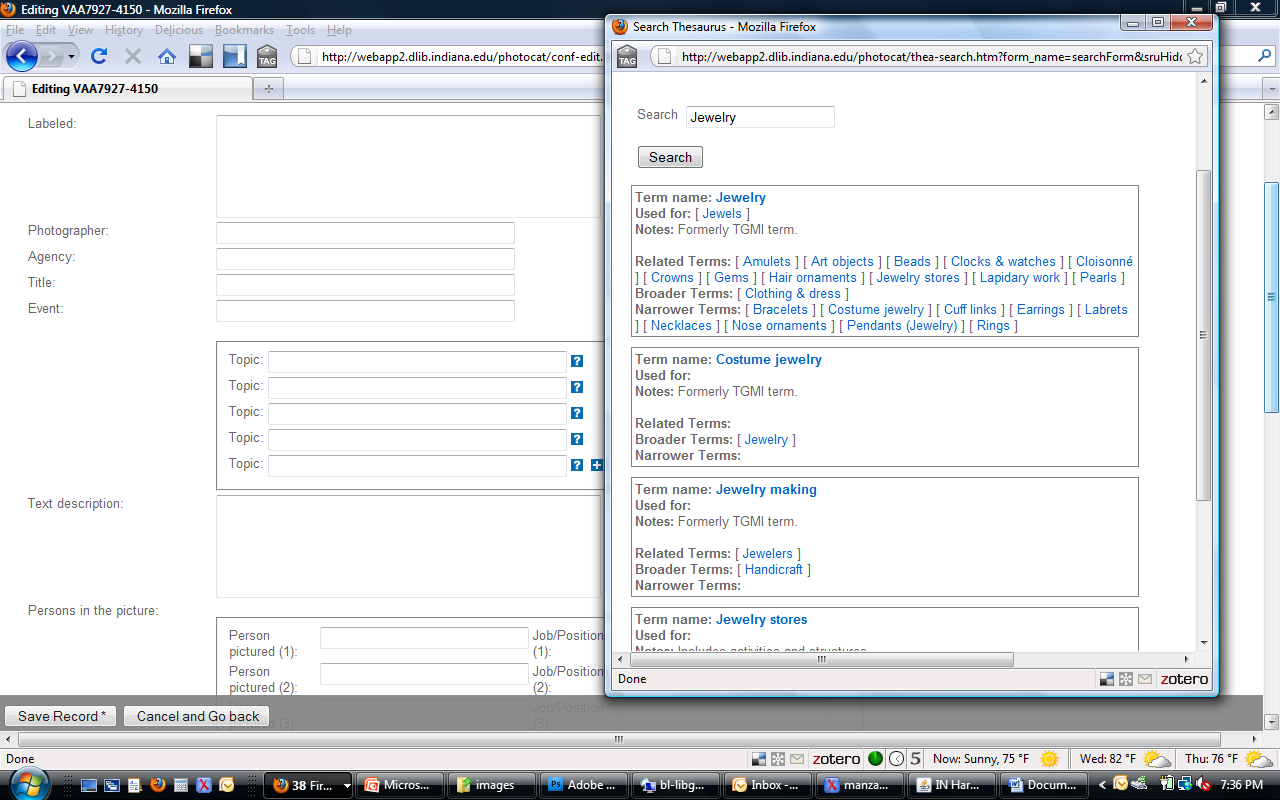 DLP Brown Bag
5/5/2010
7
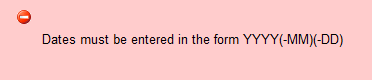 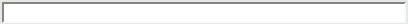 1/18/93
DLP Brown Bag
5/5/2010
8
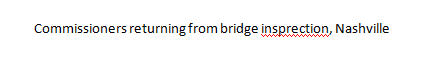 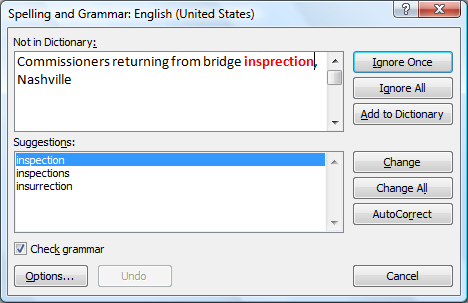 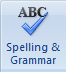 DLP Brown Bag
5/5/2010
9
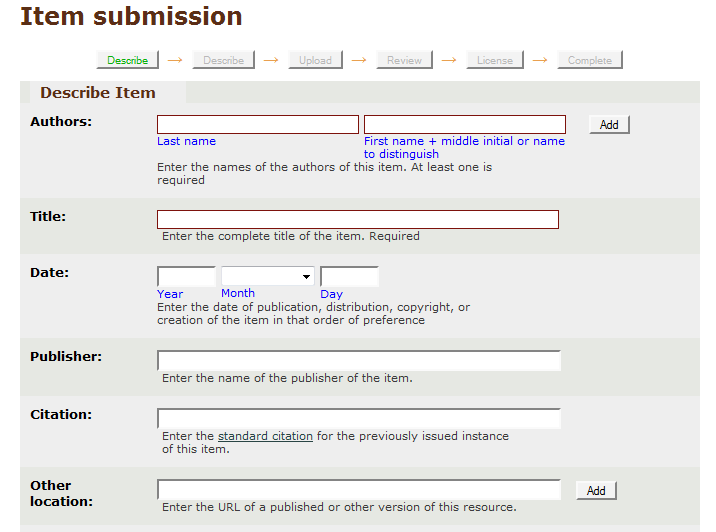 DLP Brown Bag
5/5/2010
10
And more…
Batch editing
Record duplication
Search & replace
…
DLP Brown Bag
5/5/2010
11
Jenn’s second law of metadata creation tools:
Hide complexity until you need it.
DLP Brown Bag
5/5/2010
12
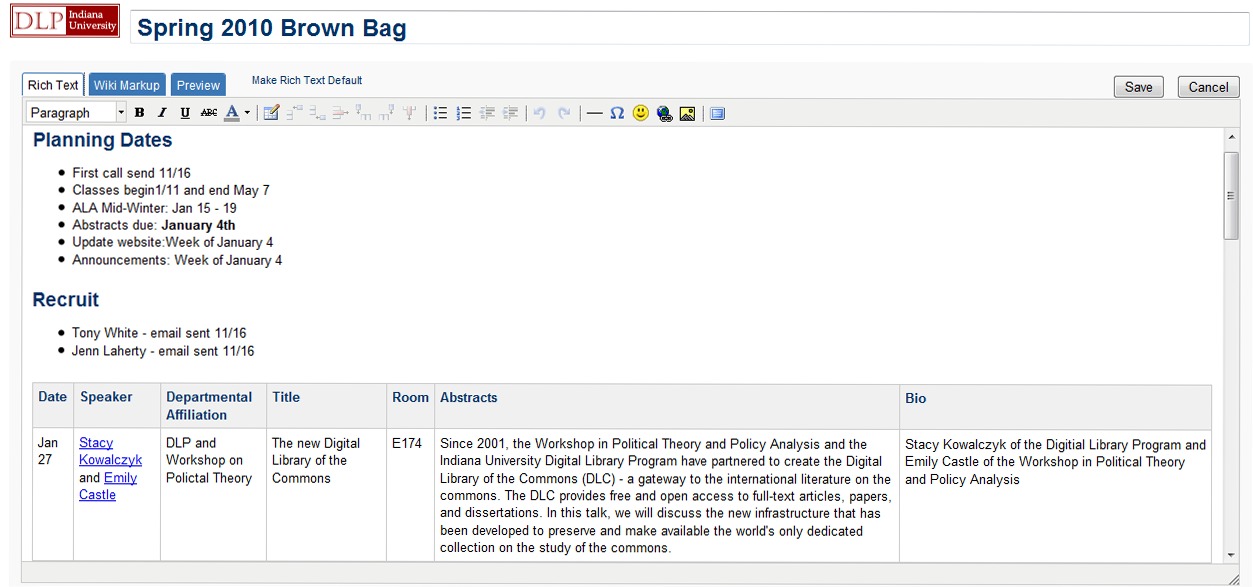 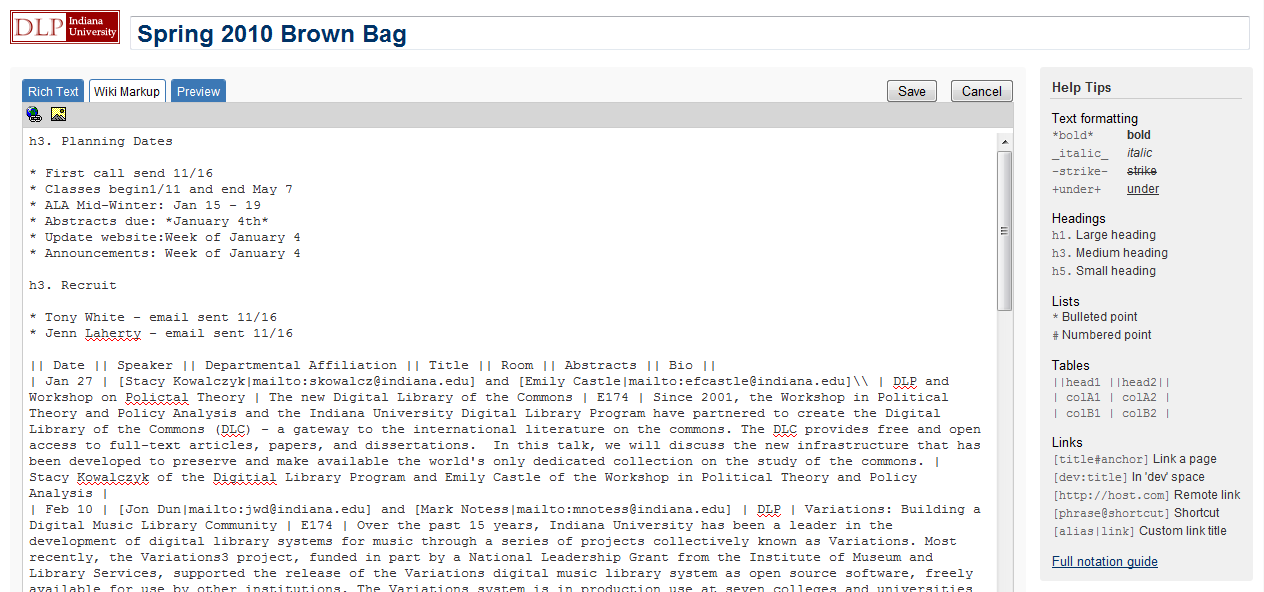 DLP Brown Bag
5/5/2010
13
Showing just what they need
How much do users know about metadata principles?
How much do users know about the subject matter?
How much do users know about the overall system data flow?
How tech-savvy are the users?
DLP Brown Bag
5/5/2010
14
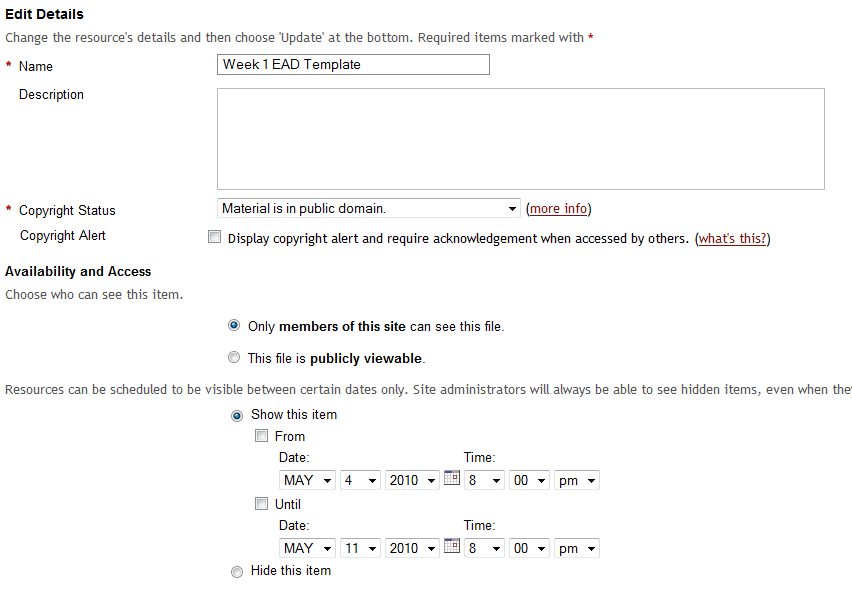 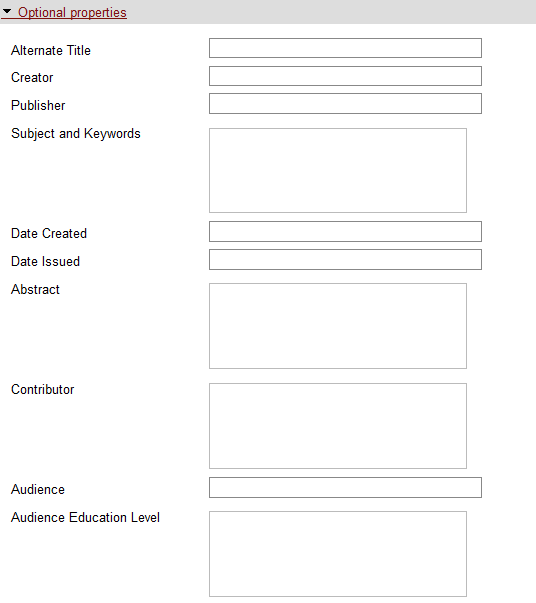 DLP Brown Bag
5/5/2010
15
Jenn’s third law of metadata creation tools:
Match configurations to groups of materials.
DLP Brown Bag
5/5/2010
16
Different types of stuff need different metadata setups. Deal with it.
DLP Brown Bag
5/5/2010
17
Sorts of things to control in collection configurations
Mappings to underlying metadata formats
Field names displayed
Vocabularies used for controlled fields
Who can access what data
URL & ID patterns
Record statuses
DLP Brown Bag
5/5/2010
18
Workflow integration
Allow record statuses to trigger outside actions
Allow different views of the data for different users
Let users see the whole picture on request
Let users see the raw underlying data on request
Powerful reporting features
DLP Brown Bag
5/5/2010
19
Jenn’s fourth law of metadata creation tools:
Catalogers are people too.
DLP Brown Bag
5/5/2010
20
Design for metadata creation tools
Honest attention to information architecture, matching design to users & tasks
Screen layout
Moving between tasks
Starting and ending a work session
Visually functional (& pleasing)
Usable!
DLP Brown Bag
5/5/2010
21
Give them the correct tasks
Don’t ask people (and skilled ones at that) to perform tasks that can be done by machines
Work needs to be efficient and intellectually engaging
Don’t make them fill in values that can be automatically supplied
Show boilerplate data when necessary, but don’t let it get in the way
Avoid the “on a horse” problem!
DLP Brown Bag
5/5/2010
22
They need all this stuff.
Really.
Keyboard shortcuts
Copy & paste
Drag & drop
Automation of repetitive tasks

Everything else mentioned earlier!
DLP Brown Bag
5/5/2010
23
And then there are the hard problems
Allowing for that last bit of complexity needed some small % of the time
Handling the “special case”
CV integration
Keyword vs. left-anchored search
Alphabetical vs. hierarchical browse
Navigating relationships
Precoordinated vocabularies
Pattern headings
Adding to vocabularies inline
(And it doesn’t end here…)
DLP Brown Bag
5/5/2010
24
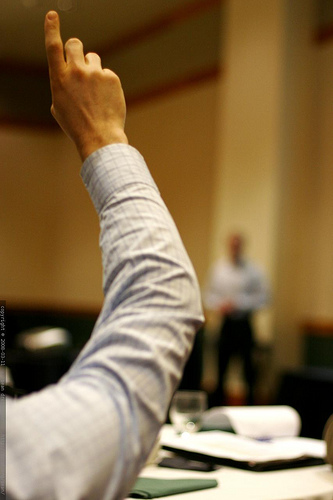 Who’s in?
http://www.flickr.com/photos/seandreilinger/ / CC BY-NC-SA 2.0
DLP Brown Bag
5/5/2010
25
Thank you!
These presentation slides: http://www.dlib.indiana.edu/~jenlrile/presentations/bbspr10/mdtools/metadataTools.pptx

jenlrile@indiana.edu

Questions? Discussion?
DLP Brown Bag
5/5/2010
26